Geschichte in fünfRote Armee Fraktion: Die 3. Generation
RAF-Serie
Die 1. Generation   –   Die 2. Generation   –   Die 3. Generation
Überblick
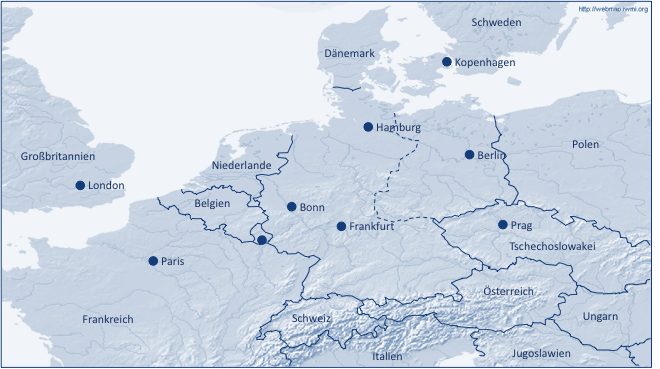 Die Beteiligten
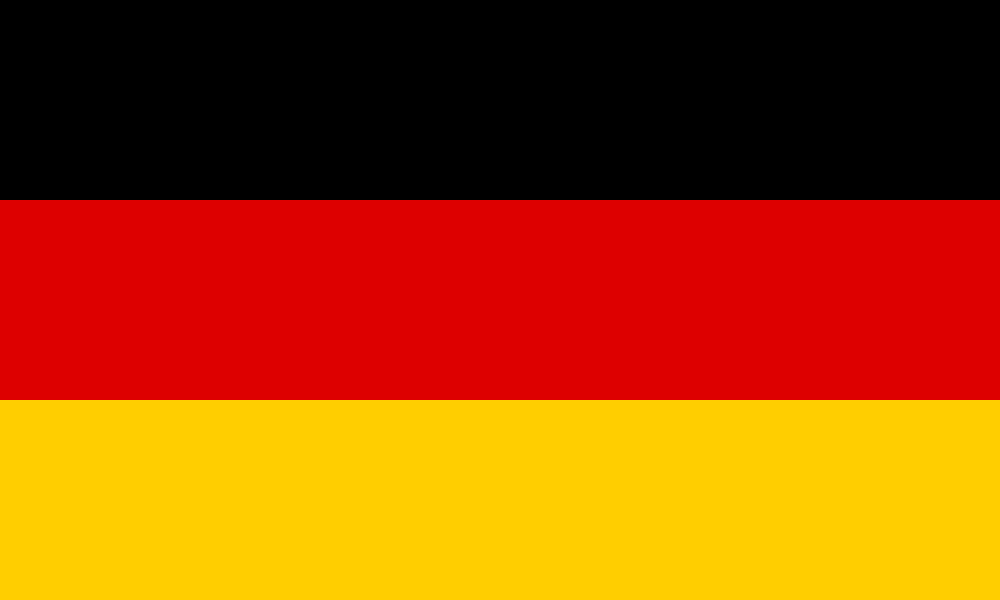 Bundesrepublik Deutschland
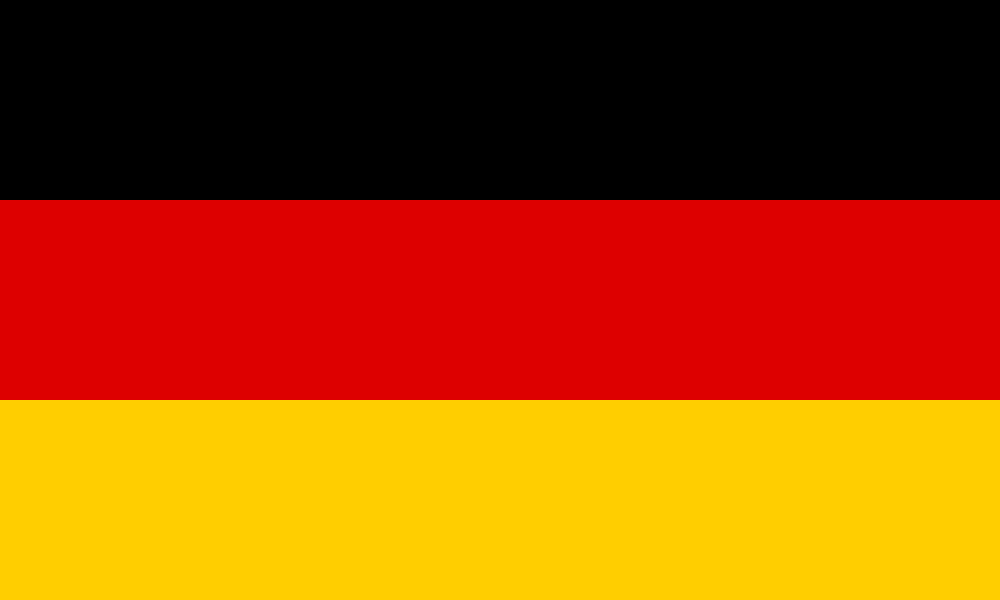 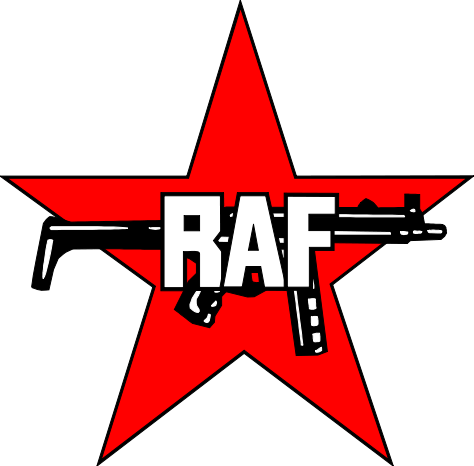 Rote Armee Fraktion (RAF)
Neben anderen mit den Terroristen:
Wolfgang Grams
(06. März 1953 – 27. Juni 1993)
Datum
1982 - 1998
Ort
Deutschland
Beginn
Verhaftung des Kerns der 2. RAF-Generation
Ende
Selbstauflösung der RAF
Birgit Hogefeld
(27. Juli 1956 – )
2
Hintergrund
Die Mehrzahl der Mitglieder der 2. RAF-Generation sitzen in deutschen Gefängnissen



RAF befindet sich in einer Identitäts- & Zielfindungskrise
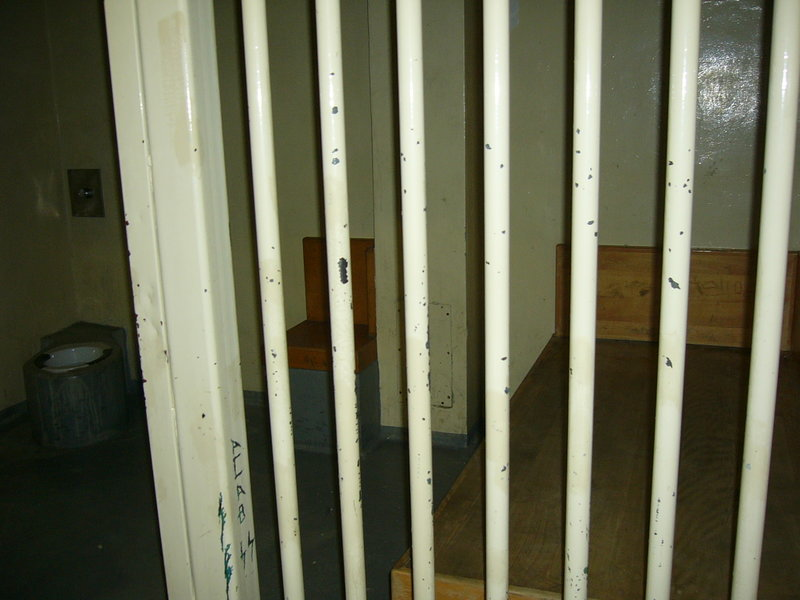 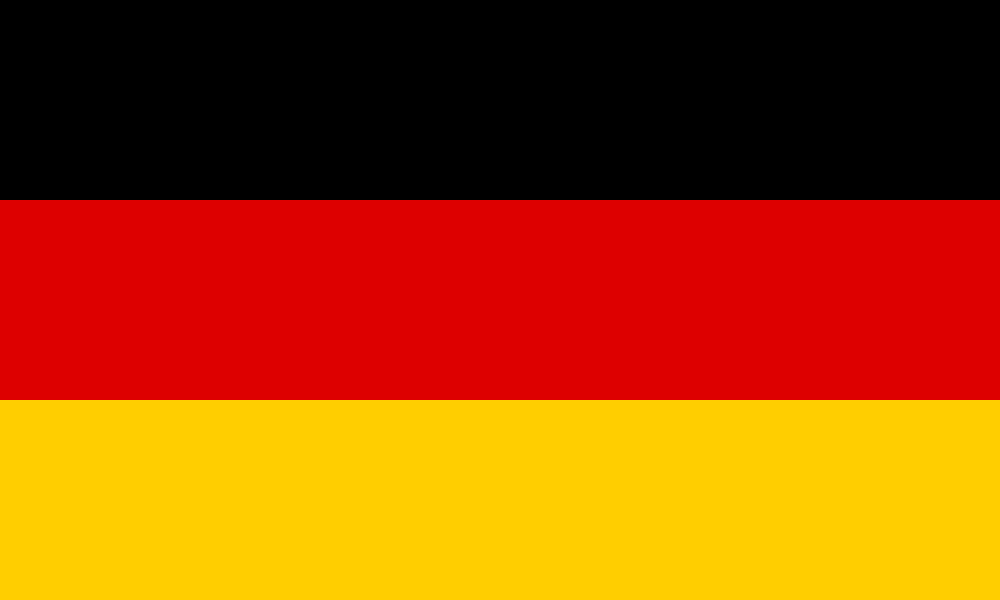 RAF-Terrorismus findet keine / kaum Unterstützung in der linken Szene & ist damit in der gesamten Bevölkerung nahezu vollständig isoliert
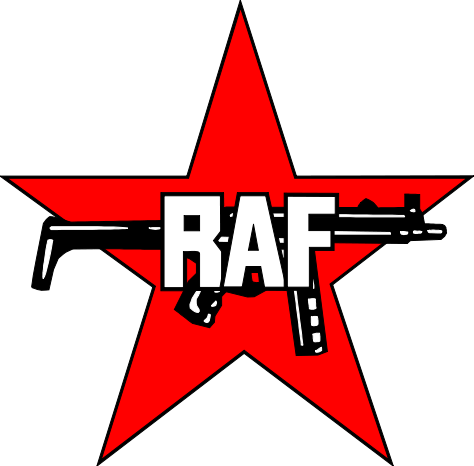 3
09. Juli 1986: Ermordung von Siemens-Manager Karl Heinz Beckurts & seines Fahrers Eckhard Groppler
01. Feb. 1985: Ermordung von MTU-Geschäftsführer Ernst Zimmermann
08. Aug. 1985: Bei Anschlag auf die Rhein-Main Air Base werden 3 Personen ermordet
10. Okt. 1986: Ermordung von Diplomat Gero von Braunmühl
30. Nov. 1989: Ermordung von Alfred Herrhausen
Nov. 1982: Verhaftung der RAF-Führungspersonen Mohnhaupt & Klar
02. Juli 1984: Verhaftung von 6 RAF-Terroristen
Verlauf
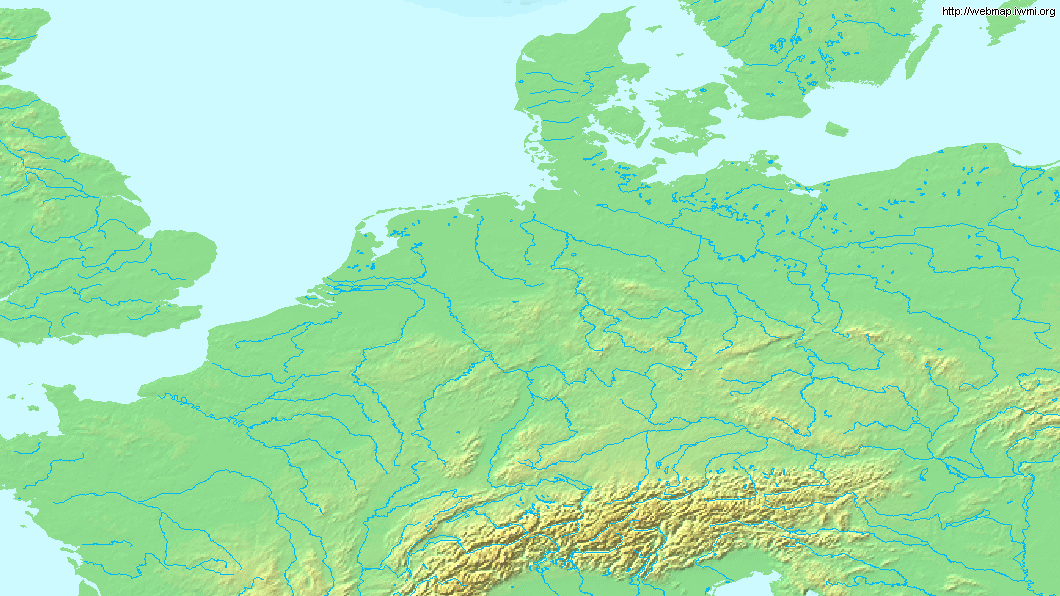 Schweden
Dänemark
Kopenhagen
Staat geht davon aus, dass die RAF vor dem (inneren) Zerfall steht
Hamburg
Polen
Berlin
Großbritannien
Niederlande
London
Belgien
Bonn
Prag
Frankfurt
Tschechoslowakei
Paris
Österreich
Ungarn
Schweiz
Frankreich
Jugoslawien
Italien
4
Juni 1990: Enttarnung der in der DDR untergetauchten „RAF-Aussteiger“
01. Apr. 1991: Ermordung von Treuhand-Chef Detlev Carsten Rohwedder
Der GSG9-Beamte Michael Newrzella kommt bei dem Einsatz ebenfalls ums Leben
20. Apr. 1998: RAF erklärt die Selbstauflösung
27. Juni 1993: In der GSG9-Aktion in Bad Kleinen werden Grams erschossen & Hogefeld verhaftet
Verlauf
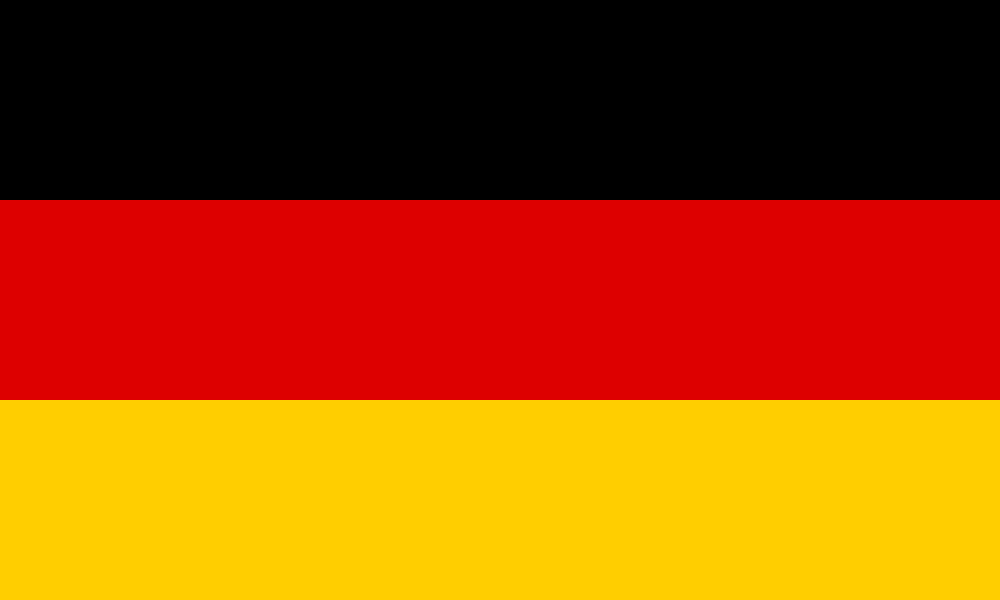 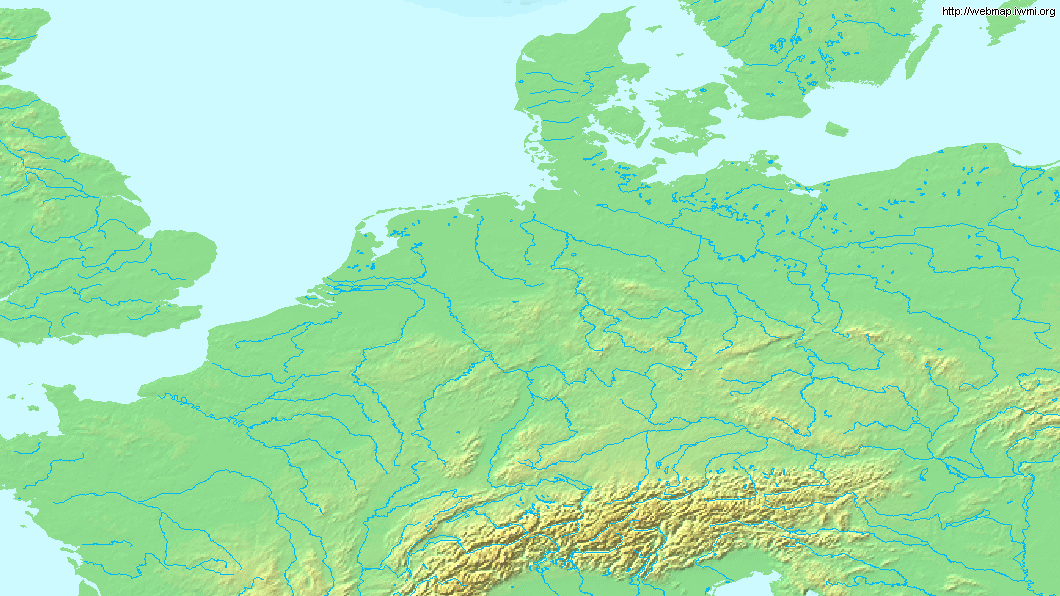 Schweden
Dänemark
Kopenhagen
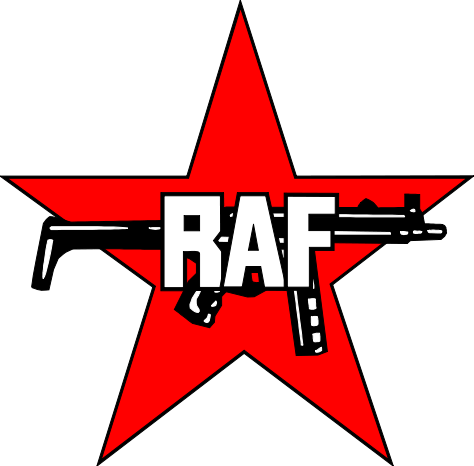 Hamburg
Polen
Berlin
Großbritannien
Niederlande
London
10. Apr. 1992: RAF erklärt, dass sie die „Eskalation zurücknimmt“ in Bezug auf Gewalt gegen Personen
Belgien
Bonn
Prag
Frankfurt
Tschechoslowakei
Paris
Österreich
Ungarn
Schweiz
Frankreich
Jugoslawien
Italien
5
Folgen
Ende einer über 25-jährigen Phase des organisierten Links-Terrors

Die deutsche Gesellschaft & der deutsche Staat können sich gegen den linken Terrorismus behaupten

Geringe / keine Kooperationsbereitschaft der inhaftierten Terroristen bei der Aufklärung der Anschläge & der RAF

Unvollständige Aufklärung der persönlichen Verantwortlichkeiten & externen Einflüssen

Der RAF-Terror forderte eine Vielzahl von Opfern
6
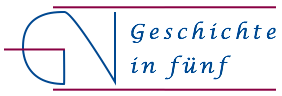 www.geschichte-in-5.de